اشراقة الصباح
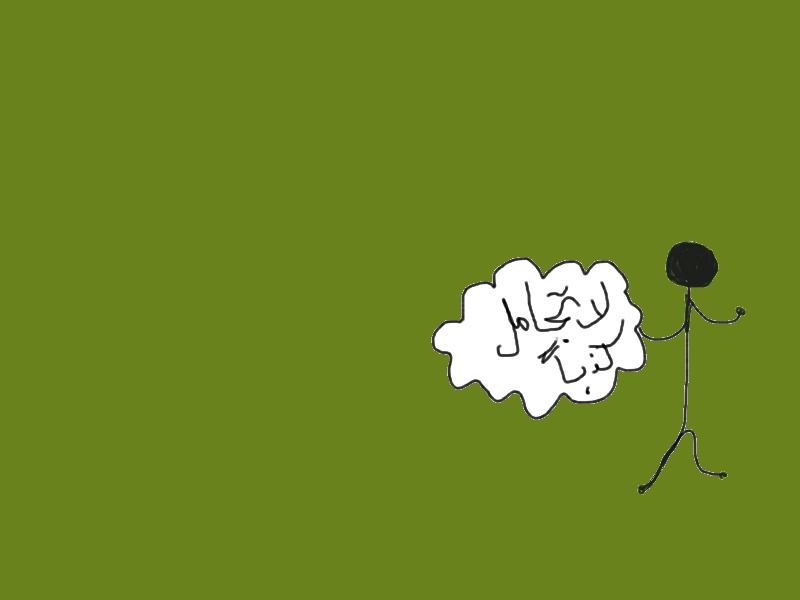 اشراقة الصباح
الوحدة الأولى
معالجة الصور المتقدمة
في هذه الوحدة سنقوم بتحرير الصور باستخدام برنامج محرر الصور 
GNU Image Manipulation Program (GIMP)
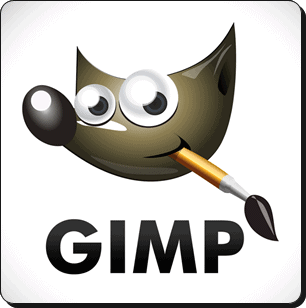 تعلمنا سابقا
1
6
2
5
3
تسوية الصورة
4
فرشاة المعالجة
أداة المنحنيات
أداة ختم النسخ
الإضاءة والظلال
أداة التحديد
و
أداة التشويه
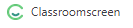 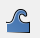 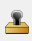 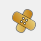 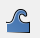 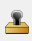 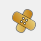 ما لفرق بين الصورتين ؟
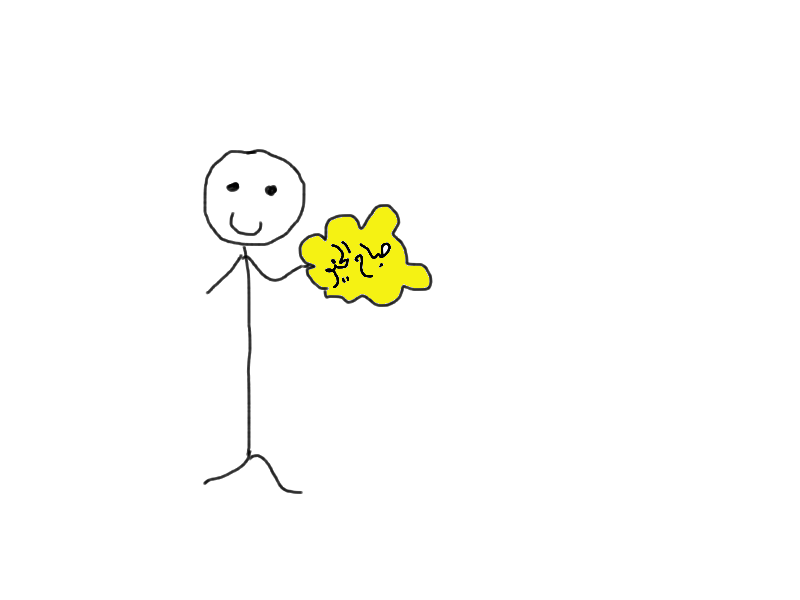 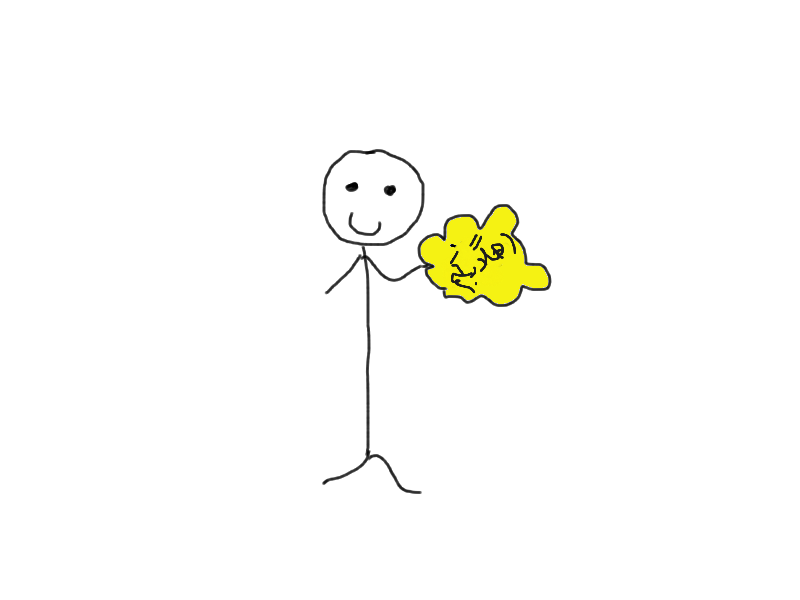 هل تعرفين برامج يتم فيها تصميم صور متحركة ؟
الدرس الثالث
إنشاء رسومات ثنائية الأبعاد
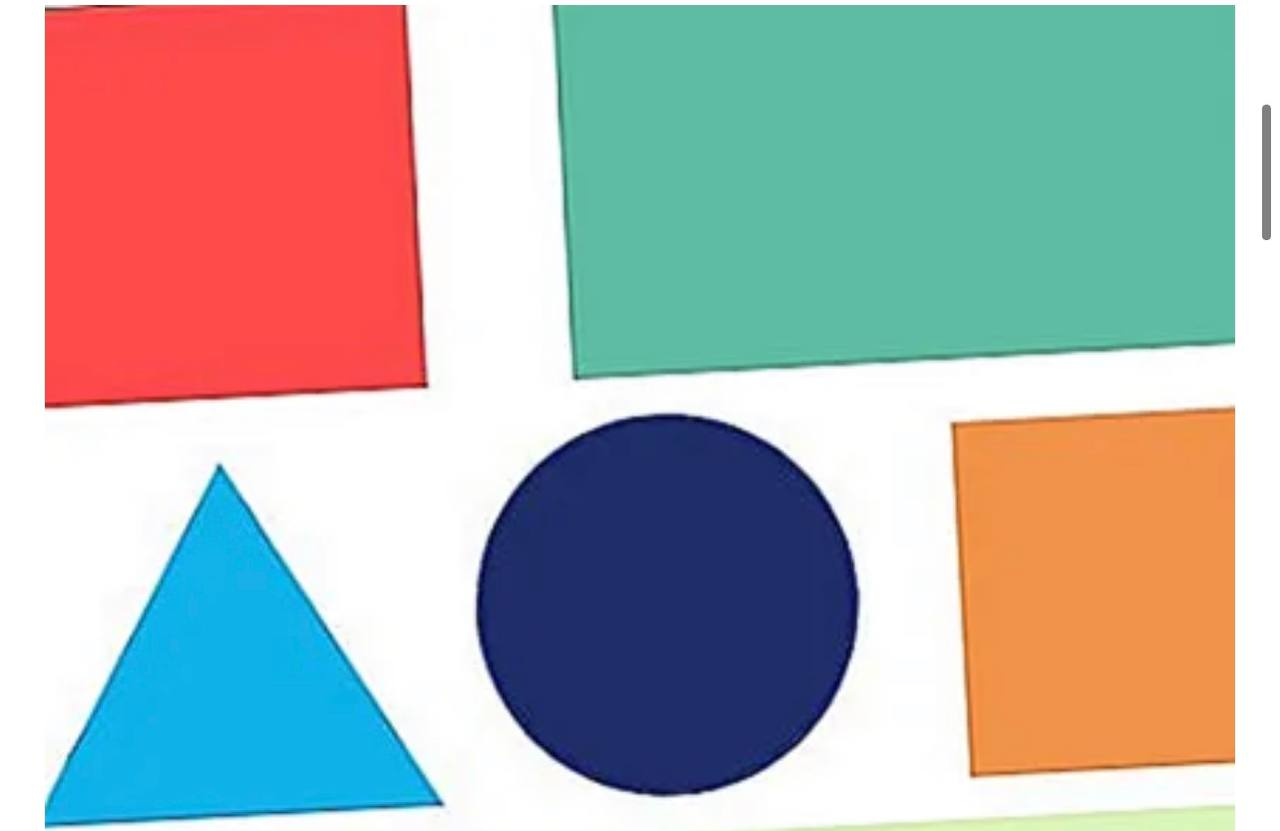 ما لمقصود بثنائية الأبعاد ؟
هل يوجد رسومات ثلاثية الأبعاد؟
هل يوجد رسومات رباعية الاتجاه ؟
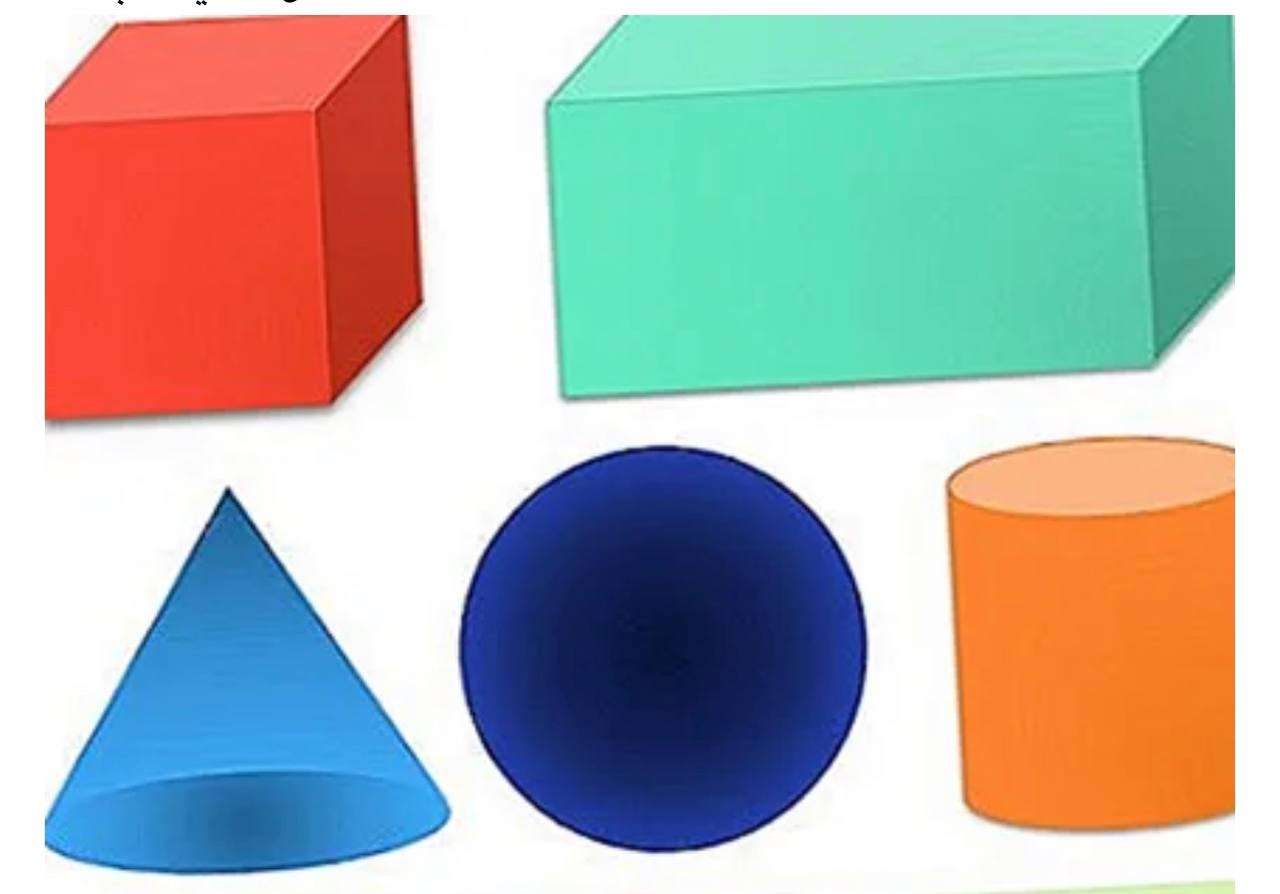 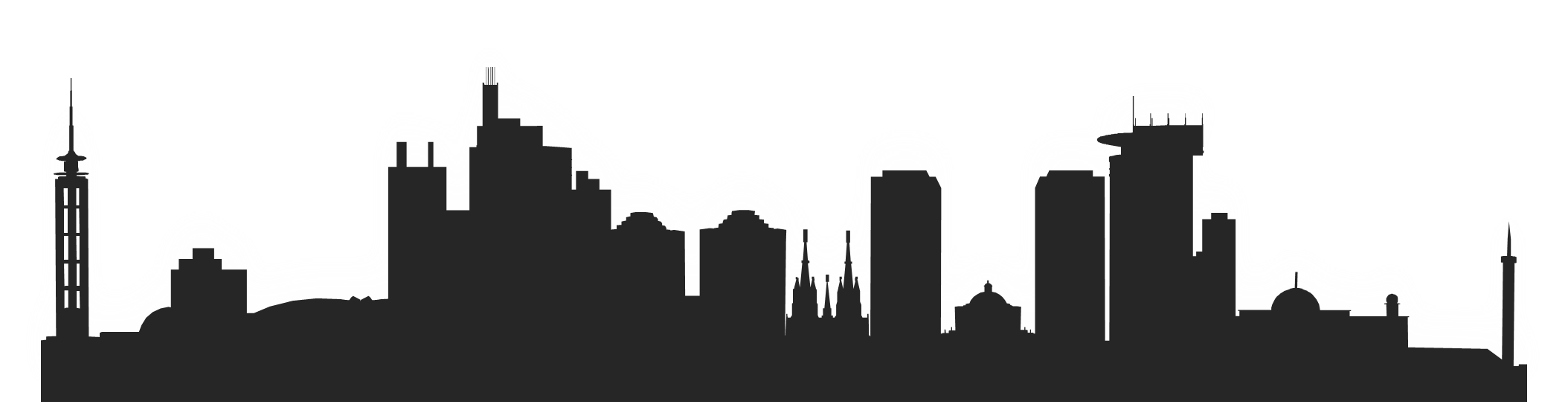 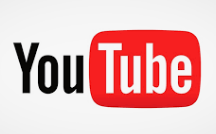 [Speaker Notes: https://youtu.be/xRPzhxuQfEc]
اهداف الدرس
1
6
2
5
3
التعرف على برنامج بنسل لإنشاء الرسومات ثنائية الابعاد
4
التعرف على الطبقات في البرنامج
تصدير الرسومات
الرسم على طبقات الصورة
استخدام الرسومات اليدوية واستخدام طبقة الكاميرا
رسم الإطارات الرئيسة والرسم المتجه
اهداف الدرس
1
6
2
5
3
التعرف على برنامج بنسل لإنشاء الرسومات ثنائية الابعاد
4
التعرف على الطبقات في البرنامج
تصدير الرسومات
الرسم على طبقات الصورة
استخدام الرسومات اليدوية واستخدام طبقة الكاميرا
رسم الإطارات الرئيسة والرسم المتجه
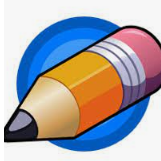 برنامج
التعريف
هو برنامج مجانياً يسمح لك بإنشاء رسوم متحركة مرسوماً يدوية .
عن طريق تنزيله من موقع 
https://www.pencil2d.org/download
ثم تثبيته ..
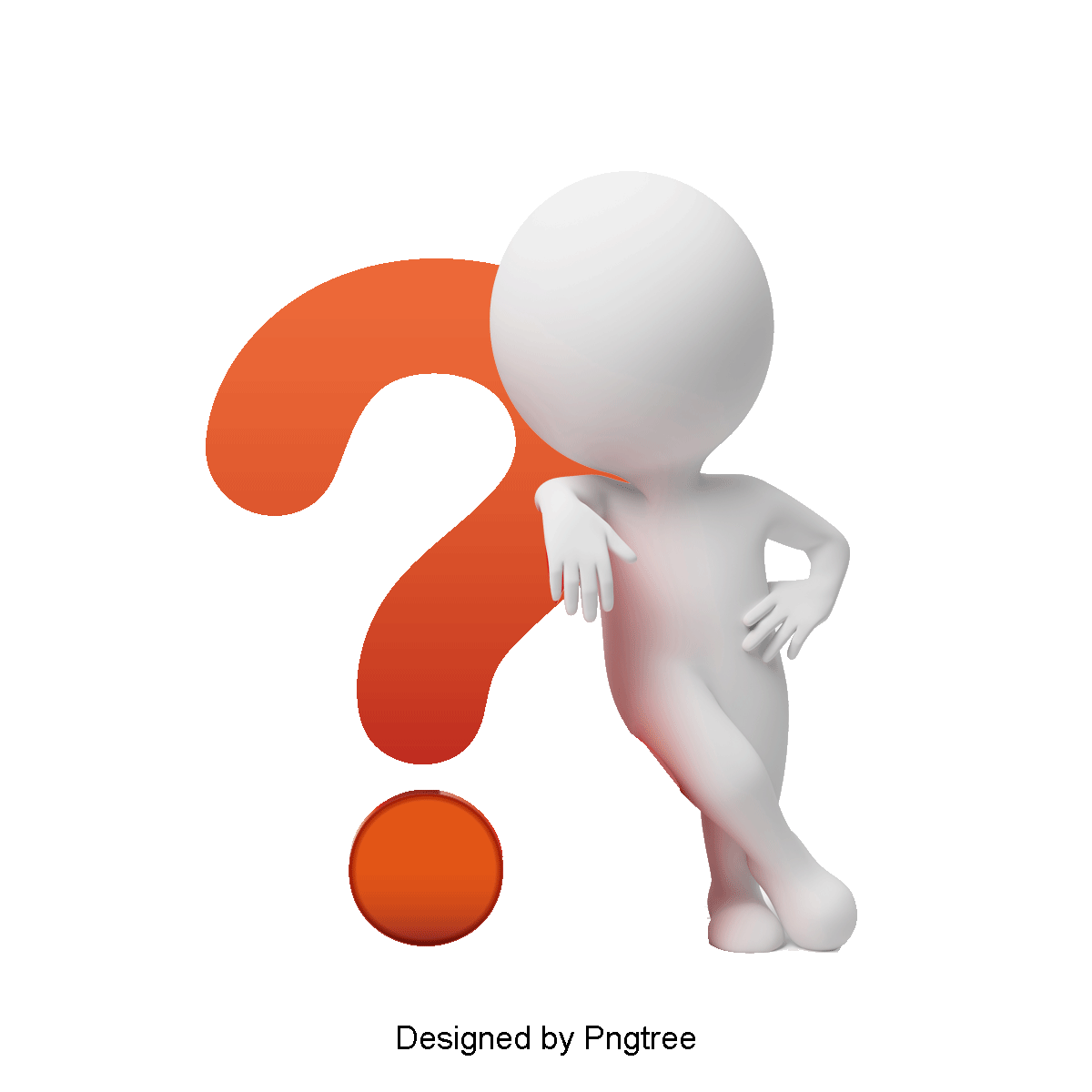 قياس معرفة
التحميل
يتم فتح البرنامج والتعرف على محتويات الواجهة 
وفتح صورة في البرنامج
الواجهة
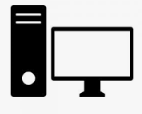 تطبيق عملي
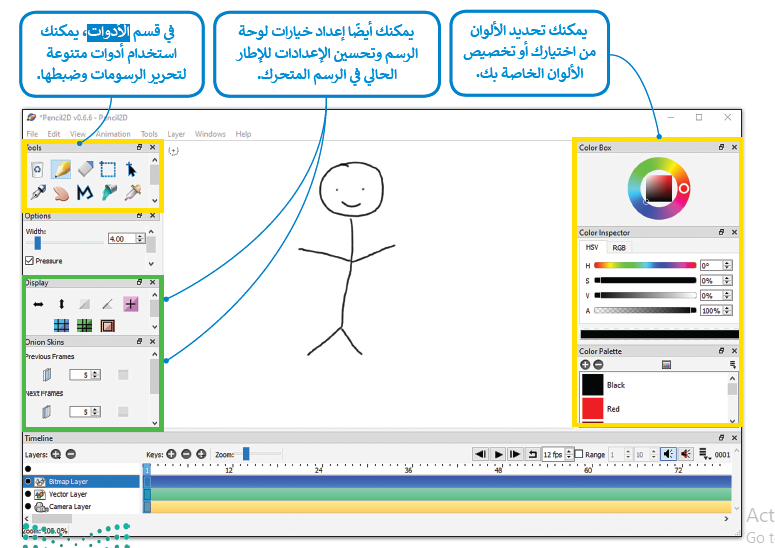 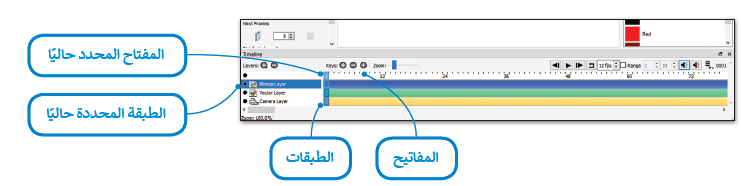 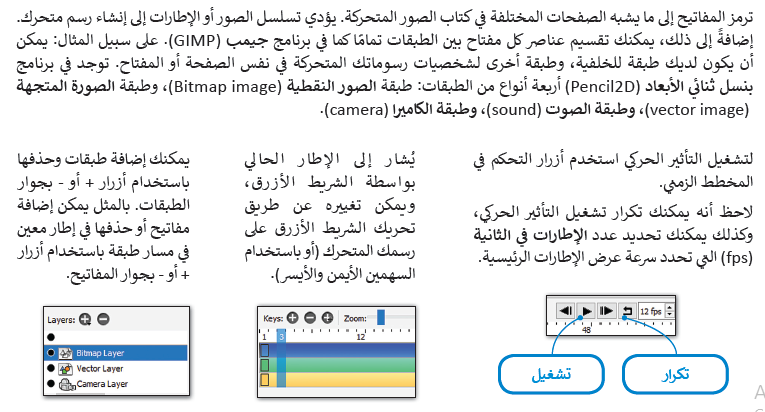 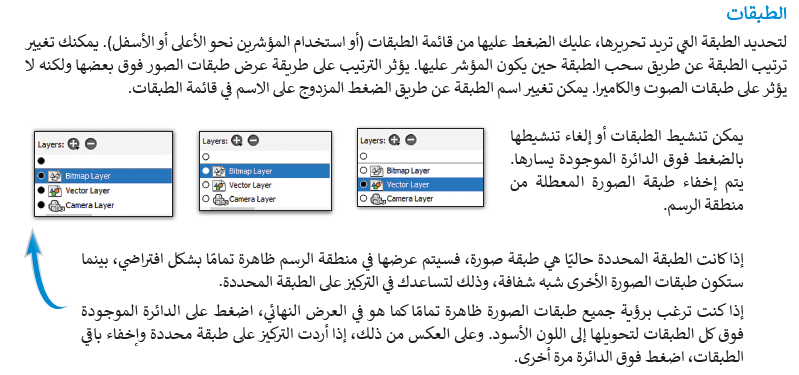 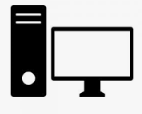 يتم الانتقال الى البرنامج
تطبيق عملي
اهداف الدرس
1
6
2
5
3
التعرف على برنامج بنسل لإنشاء الرسومات ثنائية الابعاد
4
التعرف على الطبقات في البرنامج
تصدير الرسومات
الرسم على طبقات الصورة
استخدام الرسومات اليدوية واستخدام طبقة الكاميرا
رسم الإطارات الرئيسة والرسم المتجه
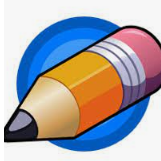 برنامج
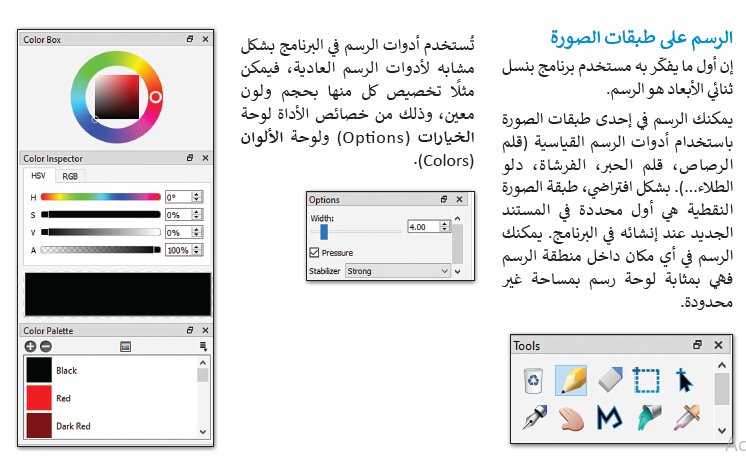 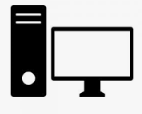 تطبيق عملي
يتم الانتقال الى البرنامج
اهداف الدرس
1
6
2
5
3
التعرف على برنامج بنسل لإنشاء الرسومات ثنائية الابعاد
4
التعرف على الطبقات في البرنامج
تصدير الرسومات
الرسم على طبقات الصورة
استخدام الرسومات اليدوية واستخدام طبقة الكاميرا
رسم الإطارات الرئيسة والرسم المتجه
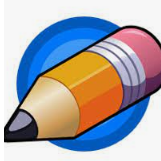 برنامج
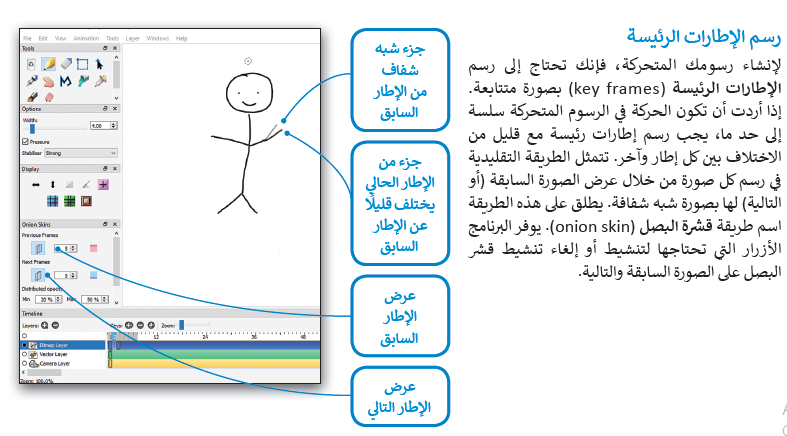 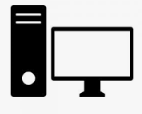 تطبيق عملي
يتم الانتقال الى البرنامج
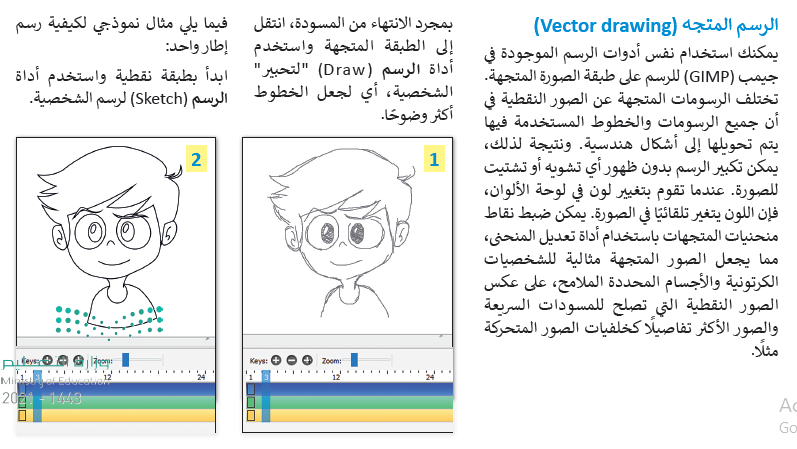 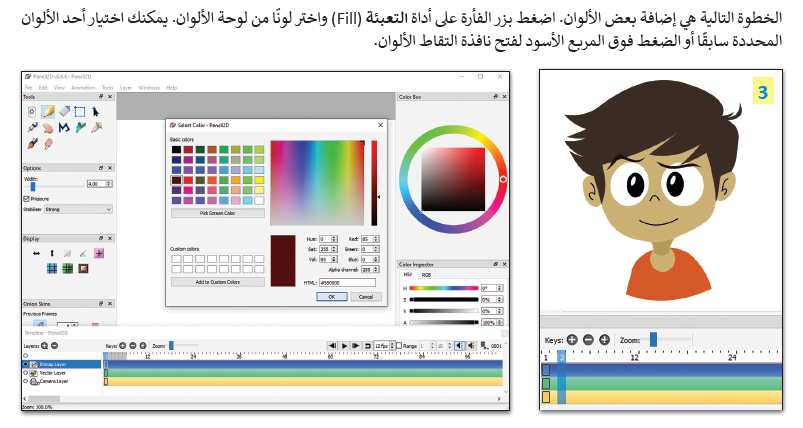 اهداف الدرس
1
6
2
5
3
التعرف على برنامج بنسل لإنشاء الرسومات ثنائية الابعاد
4
التعرف على الطبقات في البرنامج
تصدير الرسومات
الرسم على طبقات الصورة
استخدام الرسومات اليدوية واستخدام طبقة الكاميرا
رسم الإطارات الرئيسة والرسم المتجه
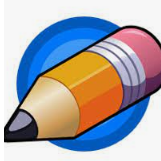 برنامج
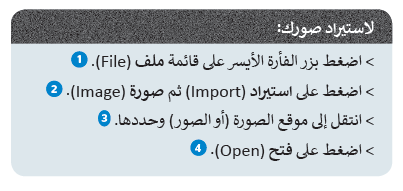 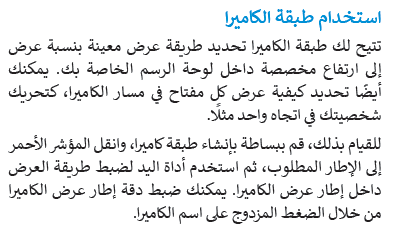 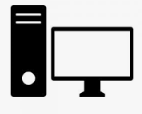 تطبيق عملي
يتم الانتقال الى البرنامج
اهداف الدرس
1
6
2
5
3
التعرف على برنامج بنسل لإنشاء الرسومات ثنائية الابعاد
4
التعرف على الطبقات في البرنامج
تصدير الرسومات
الرسم على طبقات الصورة
استخدام الرسومات اليدوية واستخدام طبقة الكاميرا
رسم الإطارات الرئيسة والرسم المتجه
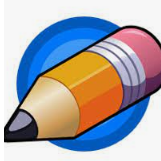 برنامج
كيف يمكن تصدير الرسمة؟ ؟  
ما لفرق بين التصدير والحفظ ؟
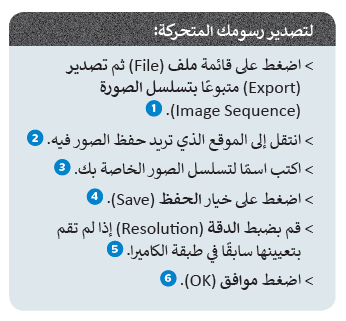 يمكن تصدير الرسمة إلى :
فيديو 
صورة 
سلسة صور 
صورة متحركة
رابط شرح الدرس كاملا
[Speaker Notes: https://youtu.be/OG2tzG7b_qY]
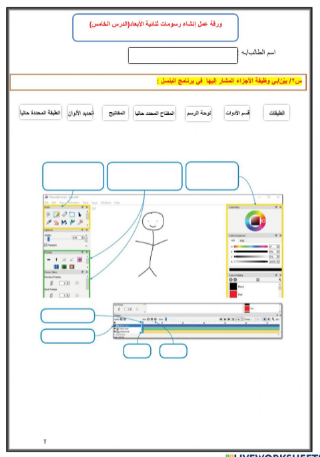 تقويم ختامي
[Speaker Notes: درس إنشاء رسومات ثنائية الأبعاد(الدرس الخامس) worksheet (liveworksheets.com)]
برامج للأجهزة الذكية
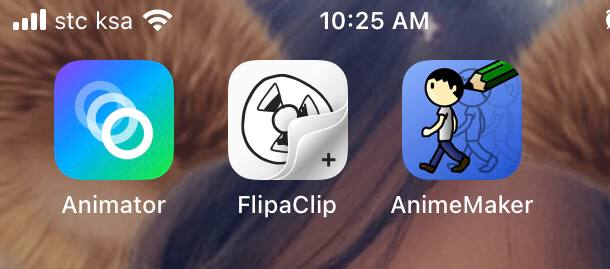 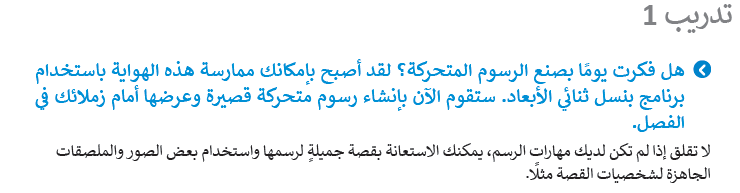 مهمة ادائية 1
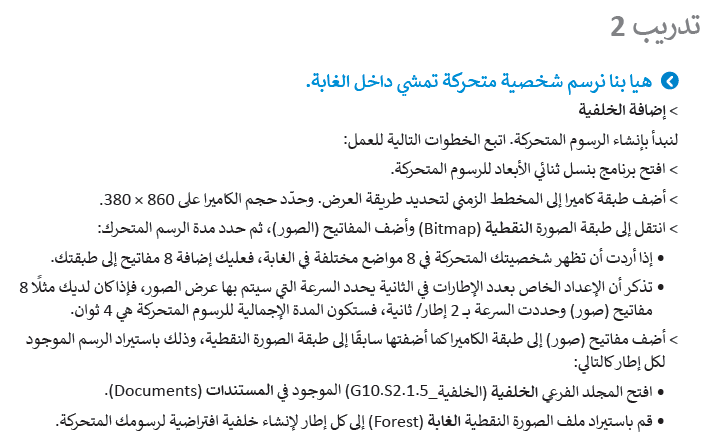 الواجب 
قومي بتسليمه عبر المنصة
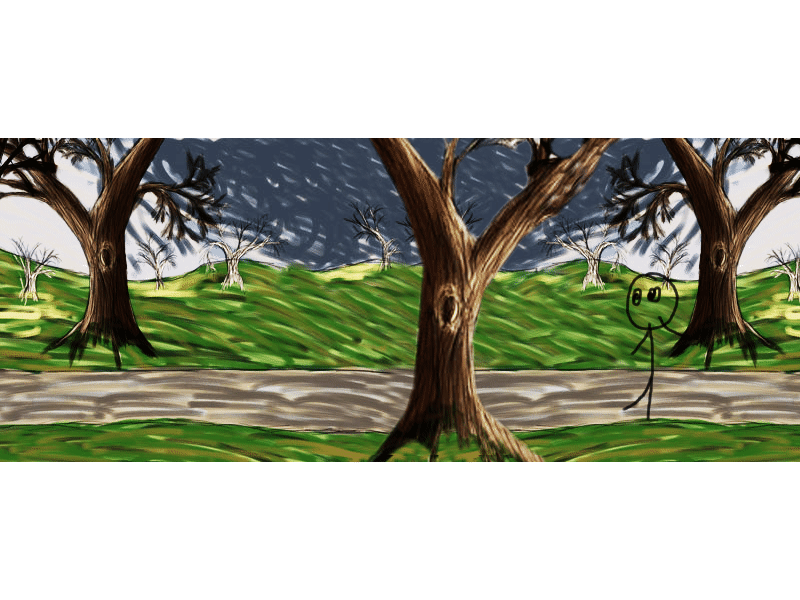 THANK YOU